POWER IN NUMBERS
May 17, 2017
[Speaker Notes: WELCOME! 

MNN host will introduce the speaker and welcome the audience]
Power in Numbers

May 17th Webinar
Presented by CliftonLarsonAllen LLP
Thanks for joining us! A few instructions before we begin:

You may join the audio by selecting the radio button for either “Telephone” or “Mic & Speakers.” If you are using telephone, please dial in with the conference line and audio pin provided.

If you are having any technical issues, please let us know in the chat box.

We will have time for Q&A. Please enter your questions in the chat box at any time.

This webinar is being recorded, and we will distribute the recording after the webinar.
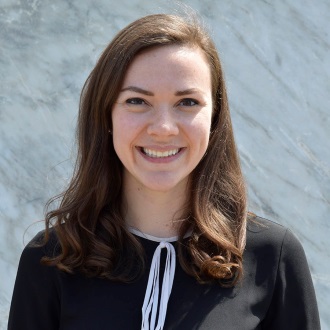 Marta Hodgkins-Sumner
Director of Membership and Programs
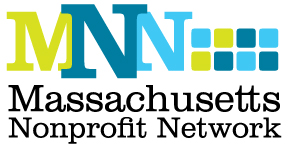 www.massnonprofitnet.org
Today’s presenter:
Paul Konigstein, Senior Consultant, CliftonLarsonAllen LLP
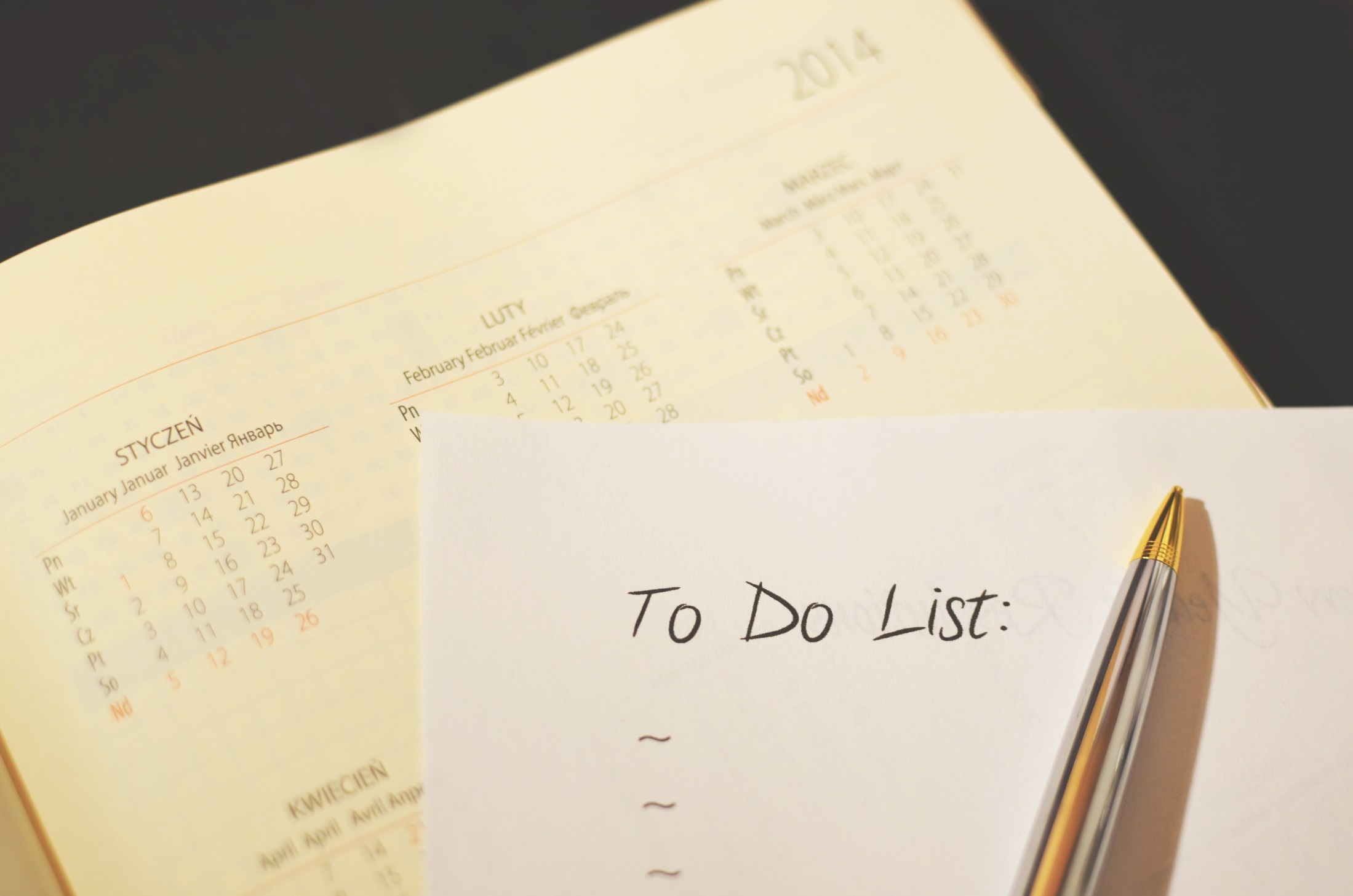 Today’s Outcomes:
Calculate and Apply Financial Metrics
Understand the Use of Financial Statements for Strategic Decision Making
Understand the Use of the Budget to Actual Report for Operational Decision Making
Select and Report Key Performance Indicators
[Speaker Notes: Thank Jason Solomon and Susan Lentini from CLA for support and guidance
Thank everyone for coming and taking time out of their busy lives
What you will be able to do after this session – explain what each item means]
AGENDA
LEARNING CONCEPTS
Basic financial statements
Basic financial metrics
Key Performance Indicators 
Dashboards
TYPES OF FINANCIAL STATEMENTS
[Speaker Notes: We are going to learn about five types of financial statements: Three basic types and two variations on a type – DON’T DEFINE – THAT IS ON NEXT SLIDES – Just want to familiarize you with the nomenclature
SOA sometimes called Statement of Change in Financial Position]
FINANCIAL STATEMENTS WORK TOGETHER
NO ONE FINANCIAL STATEMENT IS AN ADEQUATE REPRESENTATION OF A NONPROFITS’S WELL BEING.
COROLLARY: ALL FINANCIAL STATEMENTS MUST BE CONSIDERED TOGETHER IN DECISION MAKING.
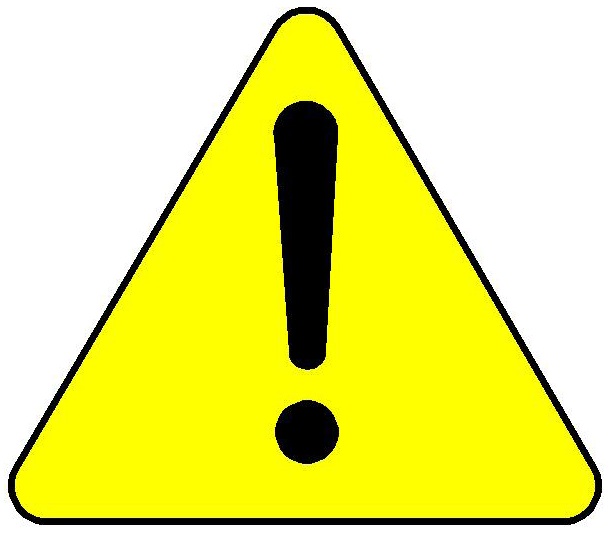 [Speaker Notes: Parable of the people in the dark and the elephant. One may touch a tusk, one may touch the body, one may touch an ear. Each financial statement is an elephant body part. You have to look at the whole animal to understand what it’s like]
STATEMENT OF FINANCIAL POSITIONaka BALANCE SHEET
WHAT IT IS
Snapshot of what a nonprofit owns and owes at a point in time
WHAT IT TELLS
Long term financial health of organization
WHAT IT DOESN’T TELL
What happened recently
[Speaker Notes: The difference between what it owns and owes is the most basic measure of financial health. Which is greater? Owns or owes. However, as we shall see, this is far from the whole story. BS tells long term financial health because the numbers carry over from year to year. On an IS, the numbers reset every year so it tells what happened recently]
BALANCE SHEET KEY CONCEPTS
Assets = Liabilities + Net Assets
Accounts Receivable and Payable
Current Assets and Liabilities
Long Term Assets and Liabilities
Net Assets
Unrestricted
Temporarily Restricted
Permanently Restricted
Donor Restricted
[Speaker Notes: Define each term
Current vs Long term: ex. Contributions receivable, lease payable]
STATEMENT OF ACTIVITIESaka Profit and Loss or P&L
WHAT IT IS
Summary of activities over a period of time
WHAT IT TELLS
Recent performance based on benefit to the organization
WHAT IT DOESN’T TELL
Financial viability
Recent performance based on cash in and out
[Speaker Notes: Period of time is a month, quarter, or year. The sooner the report, the more time to react to the information. Often one month for internal management reports, quarterly for Board reporting and annually for external audiences. Numbers reset to zero at the end of each reporting period. Based on accrual accounting, which is the most difficult concept for non financial professionals to grasp. Explain an accrual. Tells which direction you are moving on the road to financial well being or struggle, but doesn’t tell you where on the road you are.]
PROFIT AND LOSS KEY CONCEPTS
Benchmarking to Last Year and/or Budget
Contributed and Earned Revenue
Restricted Contributions
Special Event Revenue
Surplus = Revenue – Expense 
	when Revenue > Expense
Deficit = Revenue – Expense 
	when Revenue < Expense
Extraordinary Items
[Speaker Notes: Define each concept
Numbers need context to give them meaning so a P&L is usually benchmarked to last year or the budget – 5th type of financial statement
Revenue is preferred to income in NFP context. Revenue is what you receive for your activities. Expense is the acquisition of the inputs to those activities. Earned revenue is money received from the beneficiary of the service. Contribution is money received from a third party.
Don’t use terms profit and loss because we are not organized to make a profit; we are organized to fulfill a mission. We have to make profits most years to be financially viable; but it’s not our purpose.
Extarordinary items – use selling a building or Hurricane Sandy example; your insurance didn’t cover full cost of rebuilding; loss is an extraordinary item]
STATEMENT OF CASH FLOWSaka CASH REPORT
WHAT IT IS
Summary of cash receipts and payments over a period of time
WHAT IT TELLS
Ability to pay bills in the near future
WHAT IT DOESN’T TELL
Surplus, deficit, or long-term financial health
[Speaker Notes: Often what non financial managers find most useful for internal reporting – but not useful to external stakeholders because of lack of comparability across organizations. Internally, can look like an income statement. Externally, very confusing, change in each balance sheet balance. Whether cash is increasing or decreasing and how much is on hand gives insight into ability to pay bills.]
CASH REPORT KEY CONCEPTS
Indirect vs. direct method
Sources and uses of cash
Operating vs. financing vs. investing
Last year’s ending balance = this year’s beginning balance
[Speaker Notes: Define each concept]
STATEMENT OF FUNCTIONAL EXPENSESaka EXPENSES by PROGRAM
WHAT IT IS
Summary of each program’s activities over a period of time
WHAT IT TELLS 
How much unrestricted funds each program requires to operate
WHAT IT DOESN’T TELL
Financial viability
Cash needs of each program
[Speaker Notes: Take the income statement, remove the revenue, and separate the expenses by program, admin, and fundraising and voila you have a statement of functional expenses. External audiences want to know the percentage of expenses that go to program. You want to know the operating needs of each program. It is on an accrual basis so doesn’t tell cash needs of each program. Like IS, resets each year (often not included in monthly and quarterly reports) so does not tell long term financial viability]
EXPENSES BY PROGRAM KEY CONCEPTS
Program vs. Administrative vs. Fundraising
Personnel vs OTPS
Further Classifying OTPS
Further Classifying Programs
[Speaker Notes: Define each term – Program can include management and allocated administrative expenses
Important to know personnel expenses to know how much flexibility you have to modify expenses if needed
Further classification of OTPS; Office expenses, Communications, Travel
Further classification of programs: ex. Social services org; classifications might be homeless shelters; group homes; medical clinics]
STATEMENT OF ACTIVITIES WITH COMPARISON TO BUDGET
WHAT IT IS
Comparison of  activities to plan over a period of time
WHAT IT TELLS 
Where the organization has departed from plan
How well the organization plans
WHAT IT DOESN’T TELL
What is necessary to get back on plan
Whether the plan should be changed
[Speaker Notes: Often the default statement of activities for internal reporting
Tells where org has departed from plan by comparing on a line by line basis. Shows each type of revenue and expense where org has departed from plan.
The fewer the departures, the better the org plans (and vice versa)]
ACTUAL TO BUDGETKEY CONCEPTS
Variance
Timing Differences
Change in the Environment
Financial or Internal Control
[Speaker Notes: Define each concept
Timing difference is something that happened at a different time than you planned
A change in the environment is something out of your control that you didn’t plan on; ex. a coup delays implementation of an international aid plan; a tightening labor market causes salaries to rise
How this informs Operational Decision Making, an Example:
Statement Activities Shows you are running a deficit so far this year
Cash Flow Report shows that cash is decreasing
These statements together suggest reducing expenses. Actual to Budget suggests WHERE to reduce expenses by showing which expenses are OVER budget
As a control against misuse of funds, all variances must be explained. A variance that cannot be explained by timing, environmental change or poor planning is a red flag for funny business and must be thoroughly investigated
ANY QUESTIONS ON WHAT WE’VE COVERED SO FAR?]
METRICS UNLOCK THE STORY
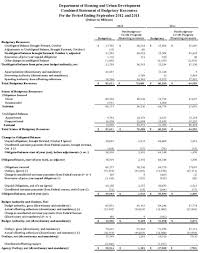 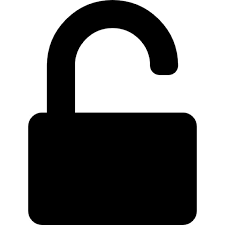 [Speaker Notes: Metrics help you find the meaning in the numbers on your financial statements. A metric is nothing more than comparing one number to another number to give the first number context. Numbers have meaning only when there is a basis for comparison. That’s why financial statements compare one year to another or actual to budget and show the difference between the two. Metrics compare two or more different numbers in the same year.]
BALANCE SHEET METRICS
CURRENT RATIO
Current assets / Current liabilities
QUICK RATIO
Cash / Current liabilities
WORKING CAPITAL
Unrestricted net assets – Fixed assets
LEVERAGE
Debt / Working capital
[Speaker Notes: Define each metric – who might use it and why]
PROFIT AND LOSS METRICS
REVENUE CONCENTRATION
Revenue category / Total revenue
VARIANCE FROM BENCHMARK
Actual - Benchmark
FRINGE RATE
(Payroll taxes + Benefits) / Salary
COST PER UNIT
Program cost / Program units
[Speaker Notes: Define each metric – who might use it and why
Cost Per Unit is not relevant when it’s difficult to define the unit ex. Advocacy and policy reform organizations. Is the unit the report? The letter writing campaign? Each letter?]
CASH REPORT METRICS
CHANGE IN CASH
Ending Balance – Beginning Balance
OPERATING CASH FLOW
Change in cash from operations
CASH SOURCE CONCENTRATION
Change in source / Change in cash
CASH USE CONCENTRATION
Change in use / Change in cash
[Speaker Notes: Define each metric – who might use it and why]
EXPENSES BY PROGRAM METRICS
OPERATING EFFICIENCY
Program Expense / Total Expense
[Speaker Notes: Define each metric – who might use it and why
Overheadmyth.com (repeat)]
KEY PERFORMANCE INDICATORS
THE METRICS THAT HAVE 
THE GREATEST IMPACT ON SUCCESS
SECTOR SPECIFIC KEY PERFORMANCE INDICATORS
[Speaker Notes: How do you figure out what your KPIs are:
Scenario analysis – ex. What happens to surplus and cash if attendance at your afterschool program doubles?
Survey similar organizations
Past experience – three years ago we had our biggest conference and our highest surplus]
DASHBOARDS
METRICS AT A GLANCE
[Speaker Notes: How many of your car’s KPIs are on this dashboard? If that’s difficult to answer, the dashboard is too complicated.]
DASHBOARD PROPERTIES
Visual
Simple
Benchmarked
Actionable
Curated
[Speaker Notes: Visual properties Red, yellow, green – Conditional formatting in Excel - Checkered flag, red flag - Needle or thermometer
Simple – minimal number of states – ROYGBIV not simple
Benchmarked – benchmark determines where green ends and red begins
Actionable – something you control ex. Rent expense not a good benchmark
Curated – only the most meaningful]
CONTACT US
Paul Konigstein
Paul.Konigstein@claconnect.com
(516) 270-5070

Jason Solomon
Jason.Solomon@claconnect.com
(781) 223-4363
[Speaker Notes: Thank you for your time today. If you have any questions we didn’t get to, feel free to contact me.]